AS REVELAÇÕES DO APOCALIPSE
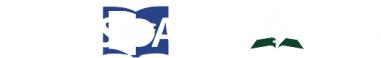 Não podemos negar a realidade de um conflito entre poderes antagônicos em nosso planeta.
“Deus é Amor, está escrito em cada botão que desabrocha...
...os amáveis passarinhos...
...as altaneiras árvores...
...todos testificam do desejo de Deus em tornar seus filhos felizes”
POR OUTRO LADO TEMOS
Injustiças
Crimes
Calamidades
Pestes
Este cenário nos fala da realidade do mal em nosso planeta, implantado pelo inimigo de Deus.
Satanás fomenta rebelião contra o Autor de todo bem.
O conflito tomou dimensões cósmicas e se transferiu para a terra.
Satanás engana Eva, e esta arrasta a Adão para longe de Deus.
Seria difícil negar a existência da dor do sofrimento e do mal, portanto, o “Apocalipse” desmascara o grande traidor.
O arquiinimigo identificado no Apocalipse
Satanás é mencionado 55 vezes no Apocalipse.

Seis nomes diferentes pelos quais o profeta o identifica:
“Houve peleja no céu. Miguel e os seus anjos pelejaram contra o dragão. Também pelejaram o dragão e seus anjos; todavia, não prevaleceram; nem mais se achou no céu o lugar deles.E foi expulso o grande dragão, a antiga serpente, chamada diabo e Satanás, o sedutor de todo mundo, sim, foi atirado para a terra, e, com ele, os seus anjos...
...Então, ouvi grande voz do céu, proclamando: Agora, veio a salvação, o poder, o reino do nosso Deus, e a autoridade do seu Cristo, pois foi expulso o acusador de nossos irmãos, o mesmo que os acusava de dia e de noite, diante do nosso Deus.”
Dragão
Serpente
Diabo
Satanás
Sedutor
Acusador
“Na multiplicação do teu comércio, se encheu o teu interior de violência, e pecaste; pelo que te lançarei, profanado, fora do monte de Deus e te farei perecer, ó querubim da guarda, em meio ao brilho das pedras.Elevou-se o teu coração por causa da tua formosura, corrompeste a tua sabedoria por causa do teu resplendor; lancei-te por terra, diante dos reis te pus, para que te contemplem.”
O profeta Isaías sob o símbolo do rei da Babilônia descreve a intenção de Lúcifer ser iguala Deus:
“Como caíste do céu, ó estrela da manhã, filha da alva! Como foste lançado por terra, tu que debilitavas as nações!Tu dizias no teu coração: Eu subirei ao céu; acima das estrelas de Deus exaltarei o meu trono, e no monte da congregação me assentarei, nas extremidades do Norte. Subirei acima das mais altas nuvens e serei semelhante ao Altíssimo.”
Aqui inicia a rebelião cósmica.
Quem Satanás arrasta em sua rebelião?
“Houve peleja no Céu. Miguel e os seus anjos pelejaram contra o dragão. Também pelejaram o dragão e os seus anjos; 	todavia, não prevaleceram; nem 	mais se achou no céu o lugar deles. E 	foi expulso o grande dragão, a 	antiga serpente, que se chama diabo 	e Satanás, o sedutor todo o mundo, 		sim, foi atirado para a terra, e, 			com ele, os seus anjos.”
Quantos anjos caíram com Satanás?
“Viu-se, também, outro sinal no céu, e eis um dragão, grande, vermelho,  com sete cabeças, dez chifres e, nas cabeças, sete diademas. A sua cauda arrastava a terça parte das estrelas do céu, as quais lançou para a terra; e o dragão se deteve em frente da mulher que estava para dar à luz, a fim de lhe devorar o filho quando nascesse.”
Estrelas, no Apocalipse, significa “Anjos”
“Quanto ao mistério das sete estrelas que viste na minha mão direita e aos sete candeeiros de ouro, as sete estrelas são os anjos das sete igrejas, e os sete candeeiros são as sete igrejas.”
Judas confirma que não só Satanás, mas os outros anjos se rebelaram e foram expulsos do céu.
“E a anjos, os que não guardaram o seu estado original, mas abandonaram o seu próprio domicílio, ele tem guardado sob trevas, em algemas eternas, para o juízo do grande Dia”
Então,
O CONFLITO SE DIRIGE À TERRA!
Satanás usa a serpente e com ela sua estratégia é lançada.
“Engano”, “Mentira” e “Usurpação”
“Mas receio que, assim como a serpente enganou a Eva com a sua astúcia, assim também seja corrompida a vossa mente e se aparte da simplicidade e pureza devidas a Cristo.”
Hoje, quais são os dois enganos mais sutis de Satanás?
“E não é de admirar, porque o próprio Satanás se transforma em anjo de luz. Não é muito, pois, que os seus próprios ministros se transformem em ministros de justiça; e o fim deles será conforme as suas obras.”
Os homens não estão interessados de onde vem os milagres.
A humanidade esta desesperada.
Pode Satanás fazer realmente milagres?
“Então, vi sair da boca do dragão, da boca da besta e da boca do falso profeta três espíritos imundos semelhantes a rãs, porque eles são espíritos de demônios, operadores de sinais, e se dirigem aos reis do mundo inteiro com o fim de ajuntá-los para a peleja do grande Dia do Deus Todo-Poderoso.”
“Espírito de Demônio, operadores de sinais”
“Porque surgirão falsos cristos e falsos profetas operando grandes sinais e prodígios para enganar, se possível, os próprios eleitos.”
“Falsos Cristos e Falsos Profetas”
Satanás é sutil em seus enganos ao ponto de usar a própria Escritura Sagrada.
Muitos movimentos religiosos 
dizem ter a Bíblia como seu guia, 
seria isso verdade?

Como nos protegermos destes 
ministros de Satanás?
“Nem todo o que me diz: Senhor, Senhor! entrará no reino dos céus, mas aquele que faz a vontade de meu Pai, que está nos céus. Muitos, naquele dia, hão de dizer-me: Senhor, Senhor! Porventura, não temos nós profetizado  em teu nome, e em teu nome não expelimos demônios, e em teu nome não fizemos muitos milagres?Então, lhes direi explicitamente: Nunca vos conheci. Apartai-vos de mim, os que praticais a iniqüidade.”
“À lei e ao testemunho! Se eles não falarem desta maneira, jamais verão a alva.”
Contra quem Satanás está irado?
“Irou-se o dragão contra a mulher e foi pelejar com os restantes da sua descendência, os que  guardam os mandamentos de Deus e têm o testemunho de Jesus; e se pôs em pé sobre a areia do mar.”
O SEGREDO INFALÍVEL PARA VENCER
“Eles, pois, o venceram por causa do sangue do Cordeiro e por causa da palavra do  testemunho que deram e, mesmo em face da morte, não amaram a própria vida.”
Satanás que não pode fazer nada diante de Cristo!

Jesus o venceu no monte da tentação

Venceu na cruz bradando, “Está consumado”

Venceu no sepulcro. Cristo ressuscitado.
Vence toda vez que um filho lhe pede auxílio.

Venceu finalmente no “final dos tempos”.
“...não se levantará por duas vezes a angústia.”